SISTEMA DE INFORMAÇÕES PARA O PLANEJAMENTO MUNICIPAL(SIPLAM)VERSÃO 1.0.0 – Abril de 2025.
Grupo técnico de acompanhamento do plano diretor.
APRESENTAÇÃO
Esta apresentação visa demonstrar ao público a primeira versão do SIPLAM construída de maneira integrada, considerando seus três componentes essenciais, que são:
ETAPA 1: REQUISITOS E CARACTERÍSTICAS DOS INDICADORES
Ficha Técnica de Indicadores;
Ficha Técnica de Dados;
ETAPA 2: PROCESSAMENTO DOS INDICADORES
Sistema de Processamento de Indicadores (SPI);
ETAPA 3: PUBLICAÇÃO DOS RESULTADOS
Painel de Monitoramento de Indicadores (PMI);
Relatório de Indicadores.
CONTAMOS COM A AVALIAÇÃO DE VOCÊS!
FICHA TÉCNICA DE INDICADORES (FTI)
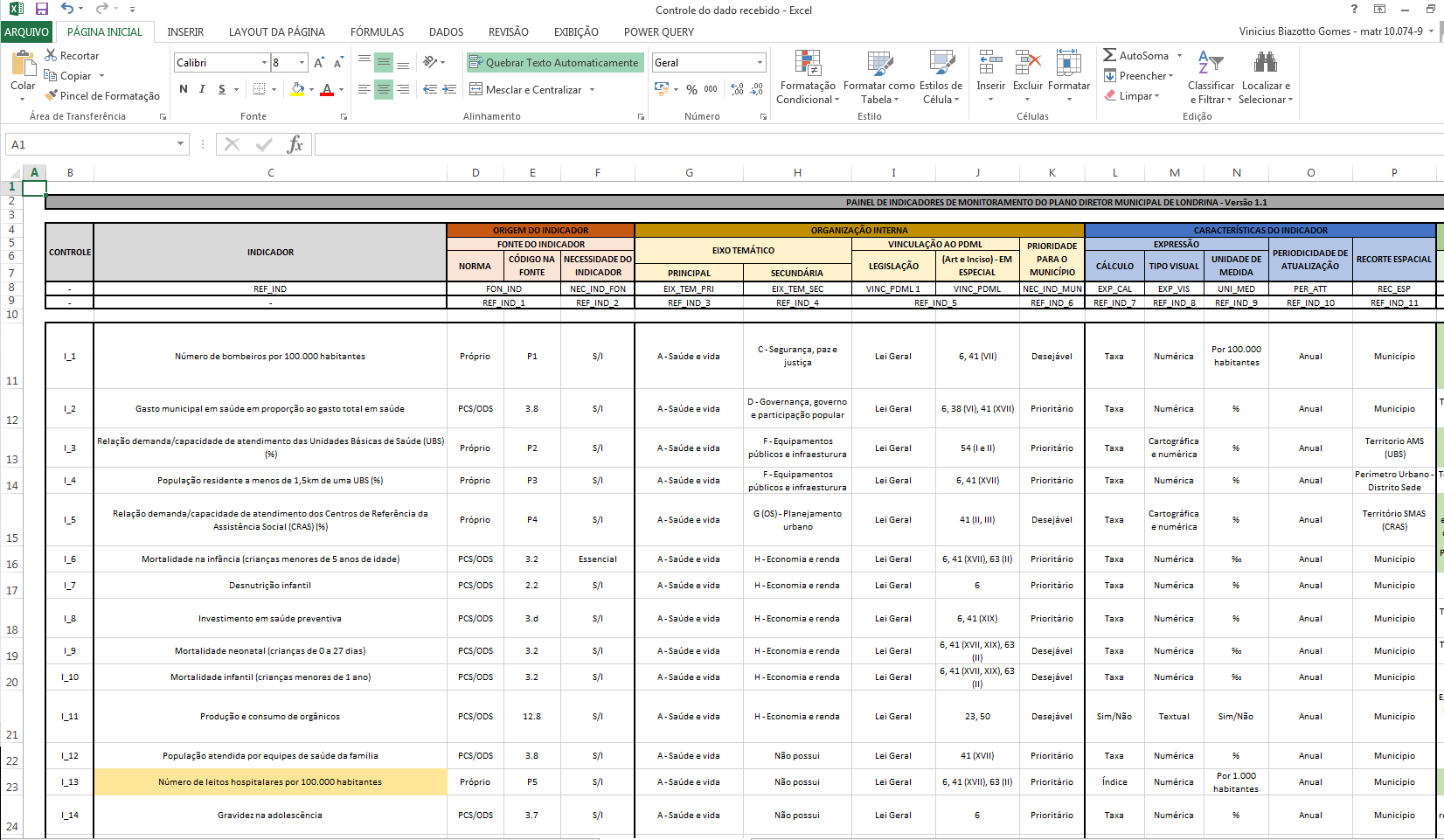 FICHA TÉCNICA DE DADOS (FTD)
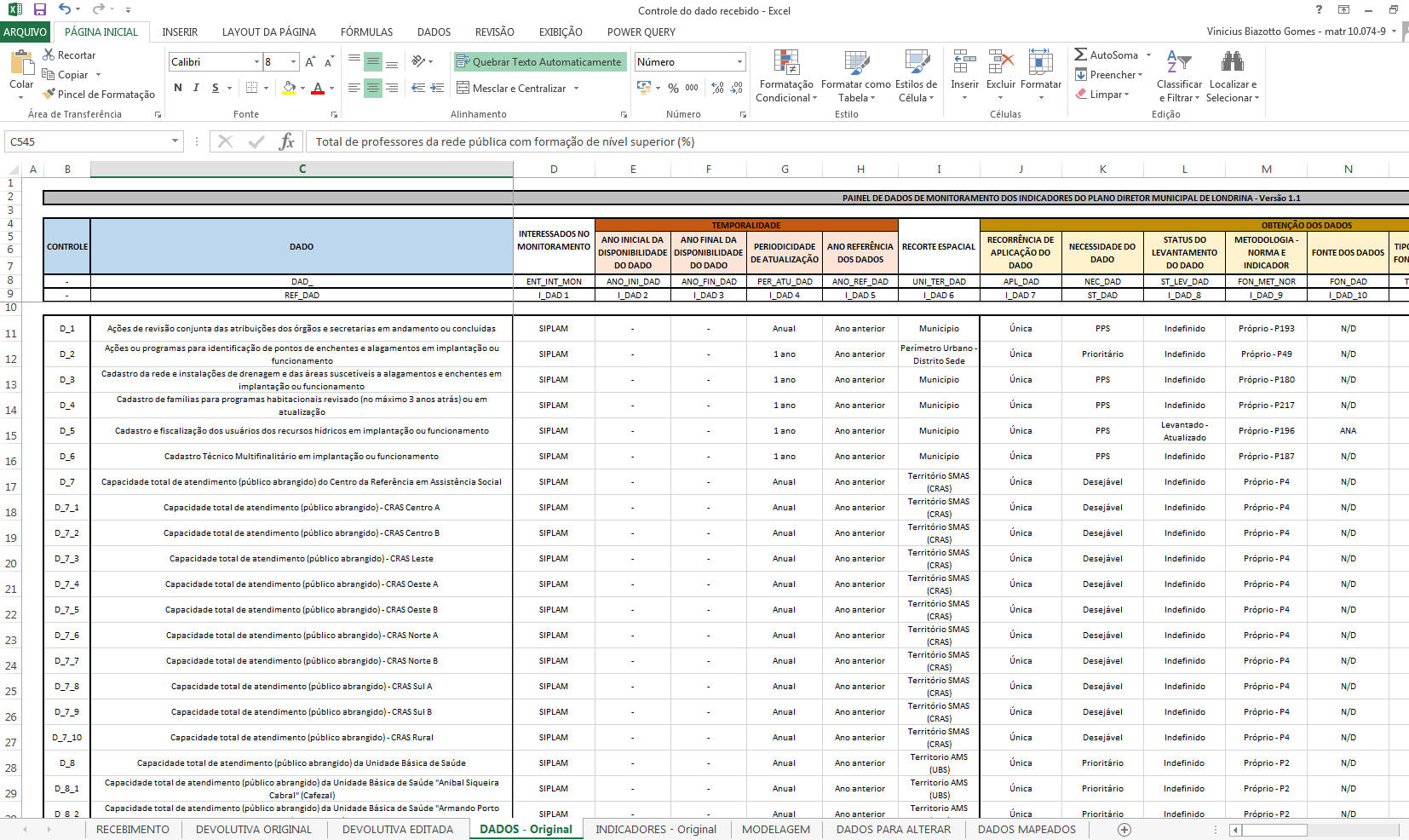 SISTEMA DE PROCESSAMENTO DE INDICADORES (SPI)
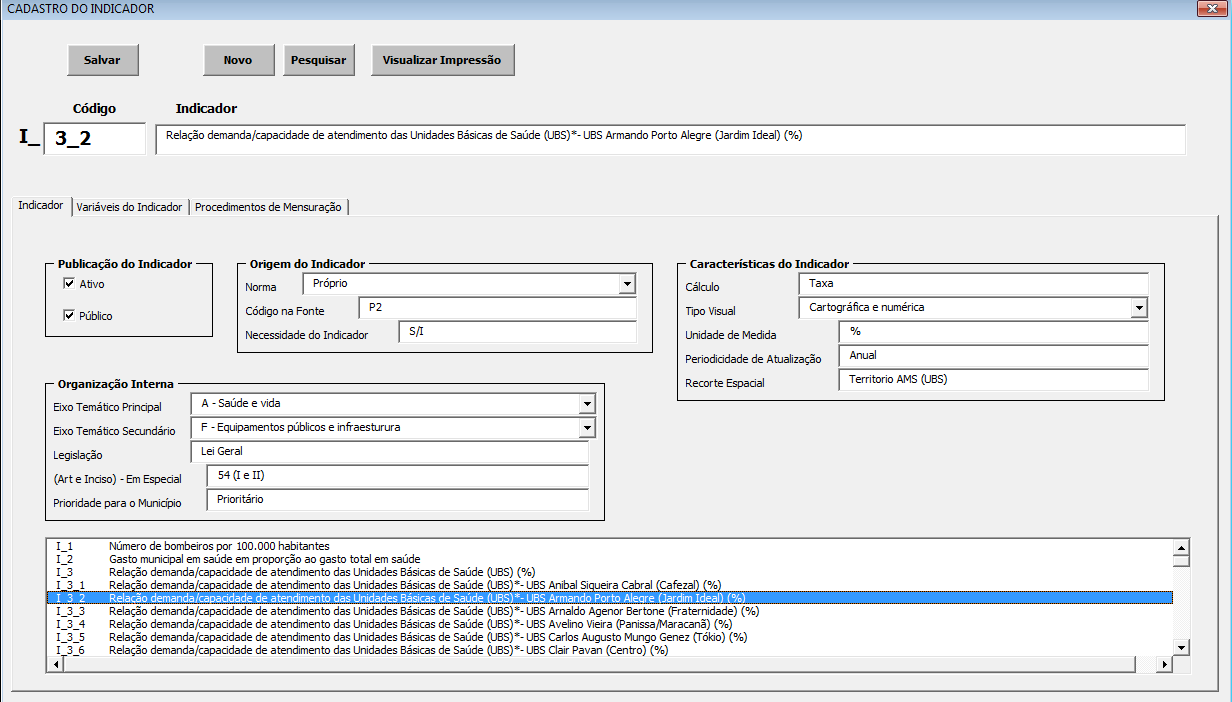 PAINEL DE MONITORAMENTO DE INDICADORES (PMI)
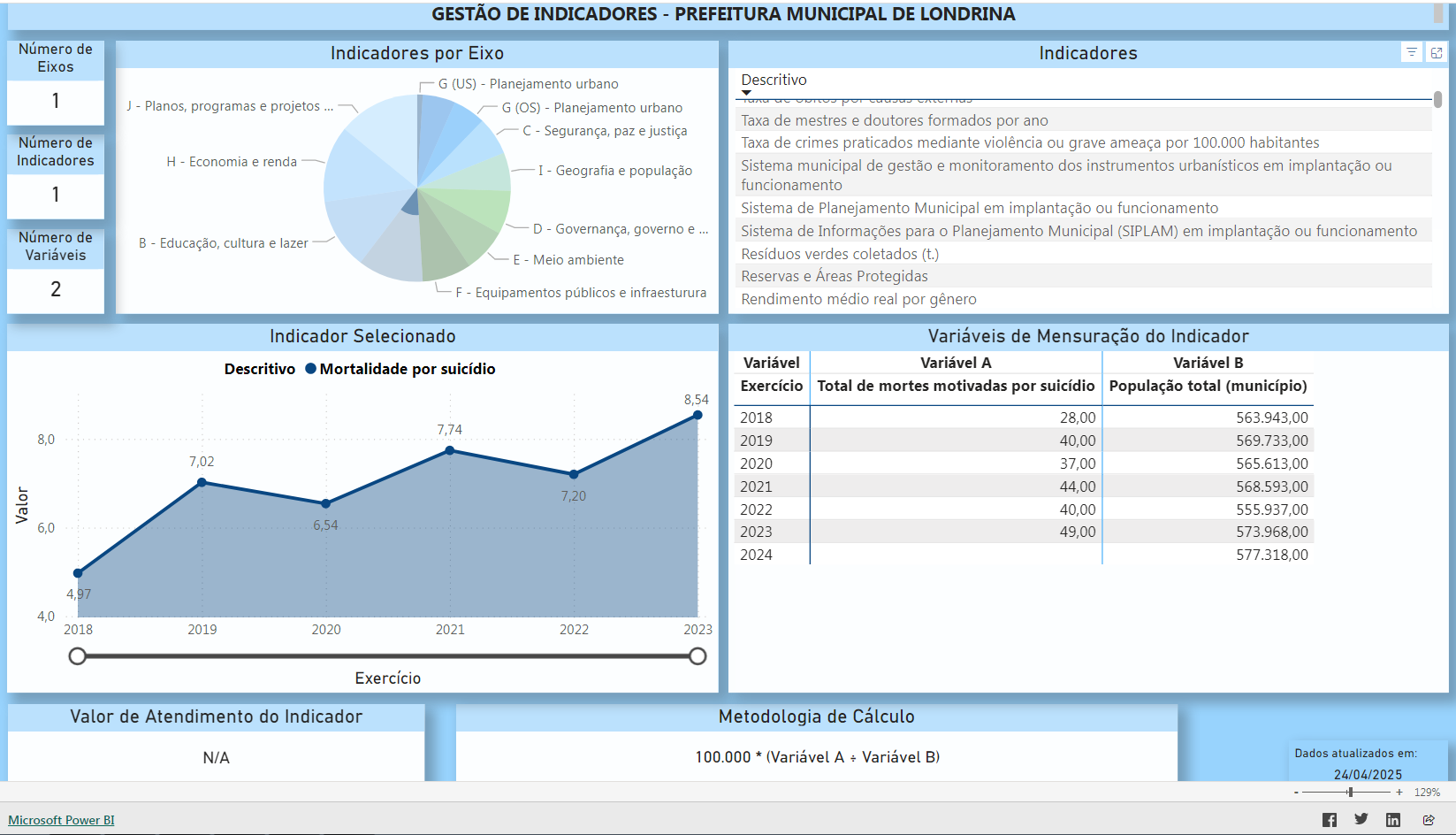 QR CODE PARA ACESSO
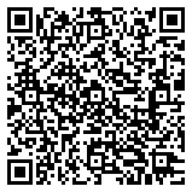 SISTEMA DE PROCESSAMENTO DE INDICADORES (SPI)
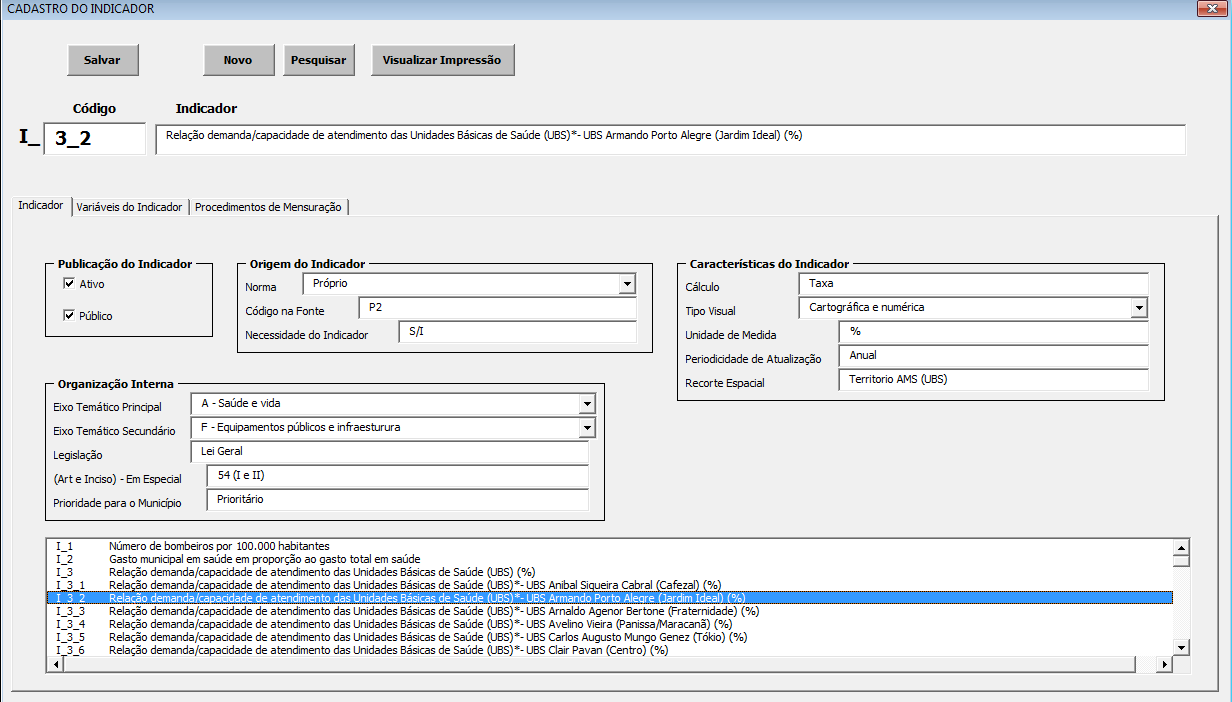 PRÓXIMAS ETAPAS
O conteúdo apresentado é apenas o primeiro resultado público do SIPLAM. Suas ferramentas possuem margem significativa para melhorias. Destacamos as seguintes:
1) Revisão do SPI e da maneira de exposição dos indicadores de desempenho;
2) Pedido e obtenção dos dados junto aos 26 órgãos municipais restantes;
3) Mapeamento dos indicadores territoriais da Lei Geral do Plano Diretor;
4) Elaboração dos indicadores (ficha técnica completa) das leis específicas do Plano Diretor;
5) Inserção dos indicadores das leis específicas no Sistema de processamento de indicadores (SPI);
6) Definição de desagregação dos indicadores por divisões territoriais conforme setores censitários, bairros e regiões;
7) Levantar dados dos anos anteriores para ampliar a base histórica comparativa dos indicadores;
8) Definição dos indicadores que terão metas a serem seguidas e quais são as respectivas linhas de corte.